Варежка
урок труда,  1 класс

УМК «Школа России»
Урок труда 1 класс
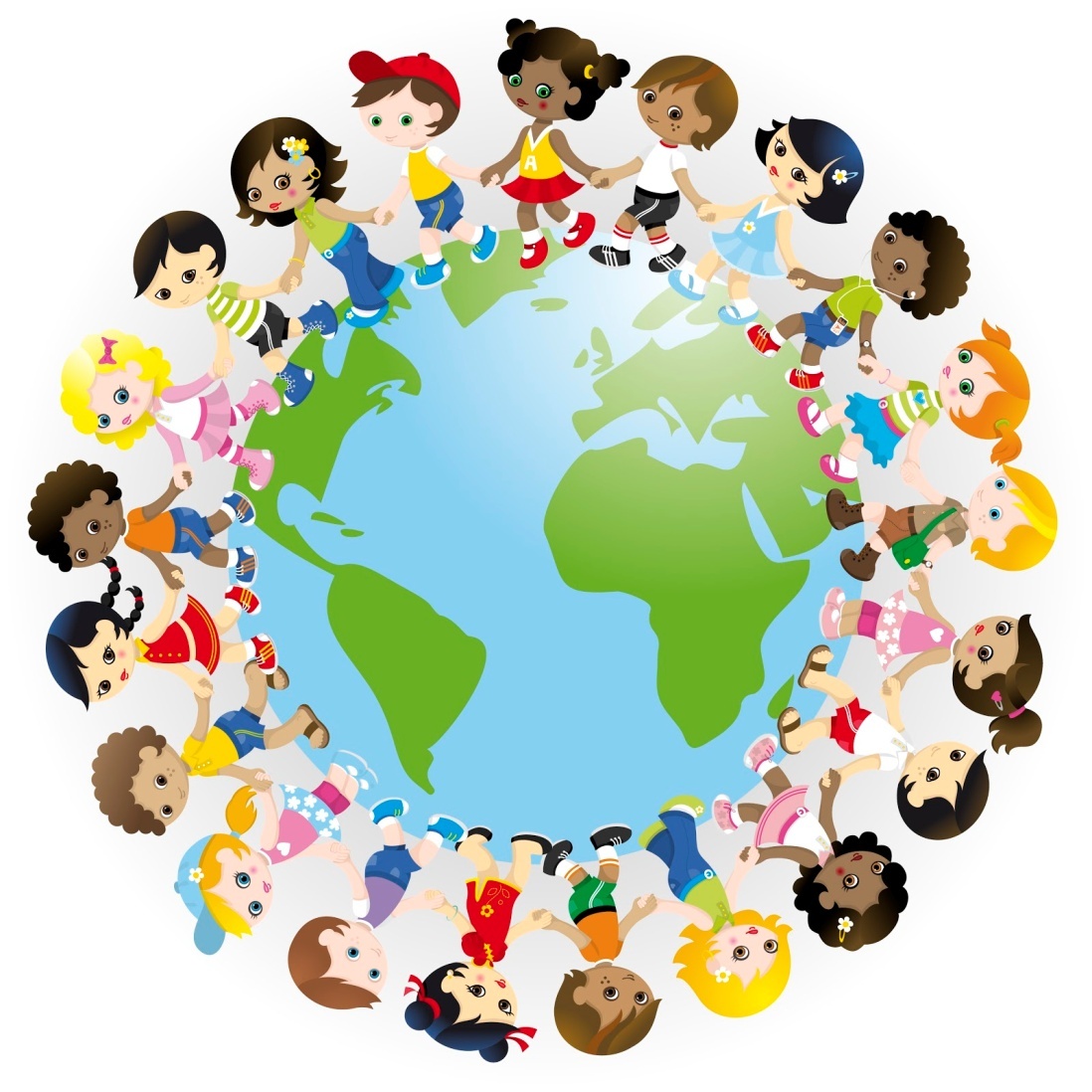 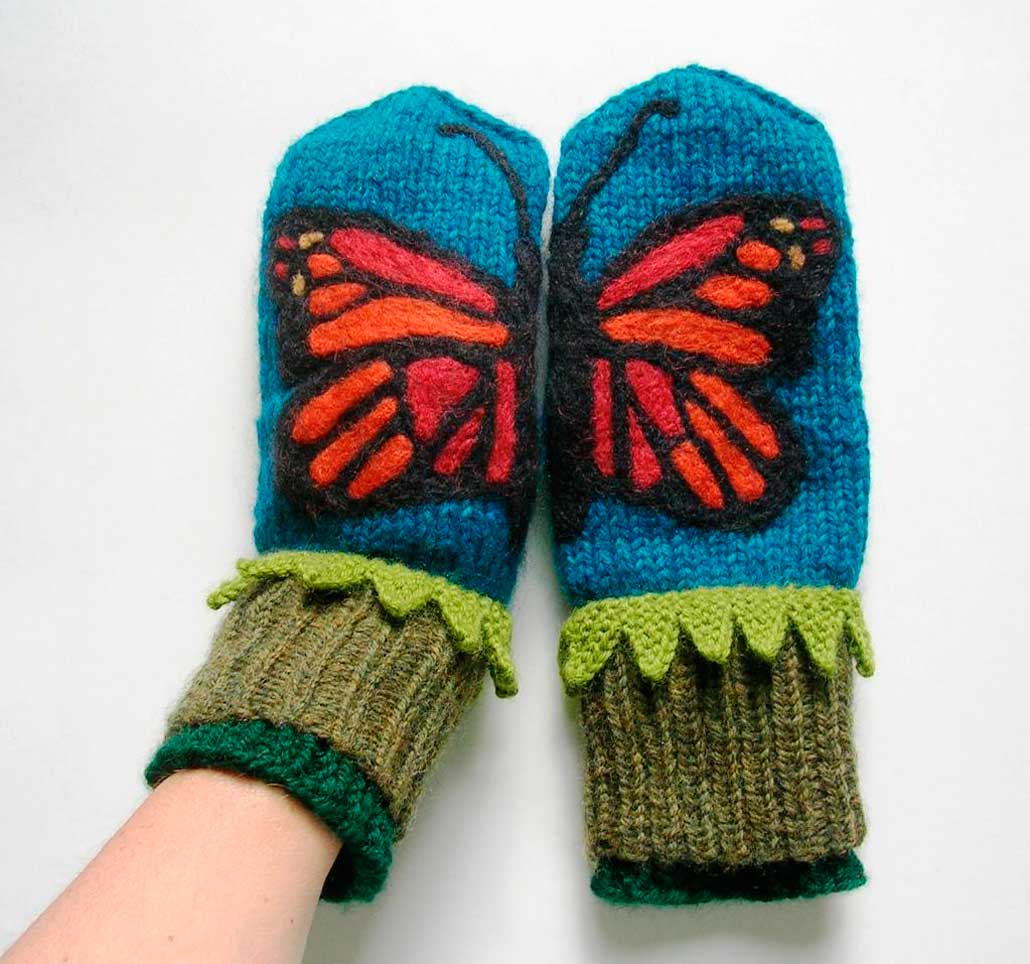 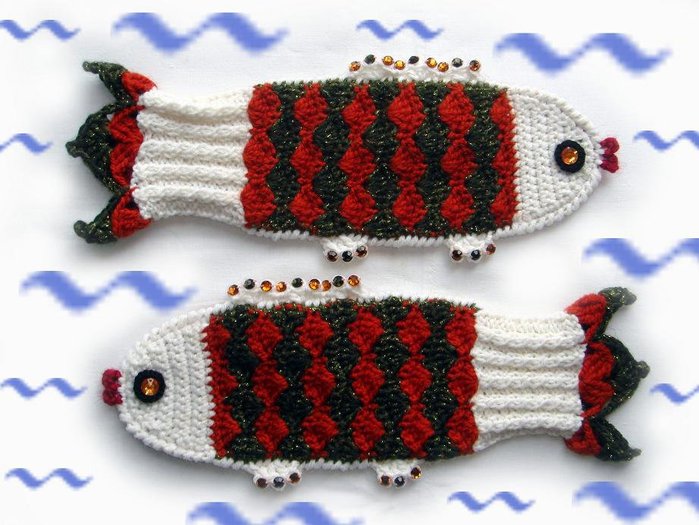 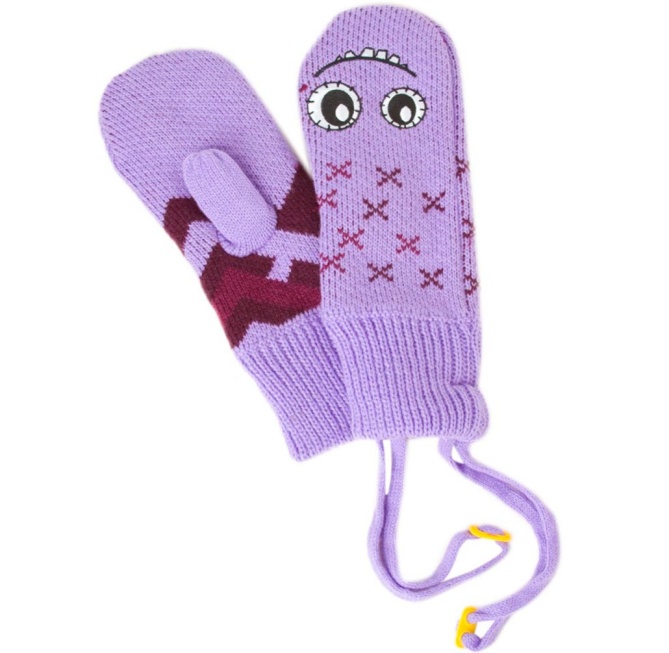 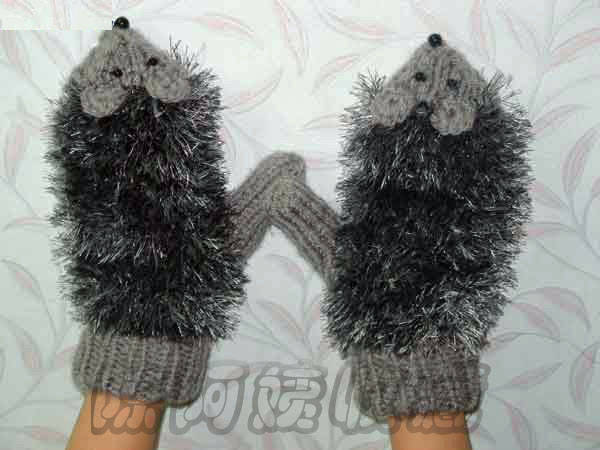 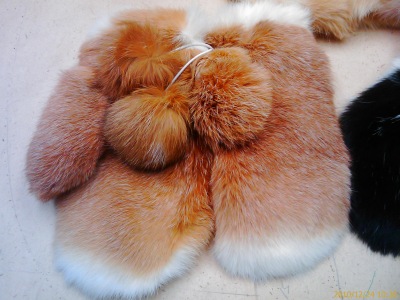 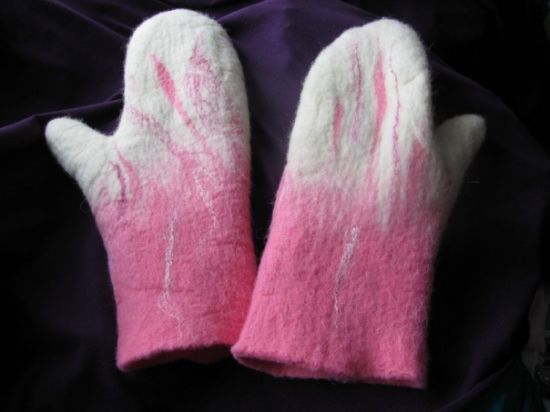 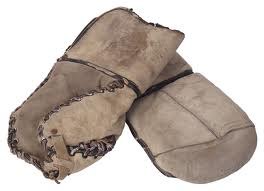 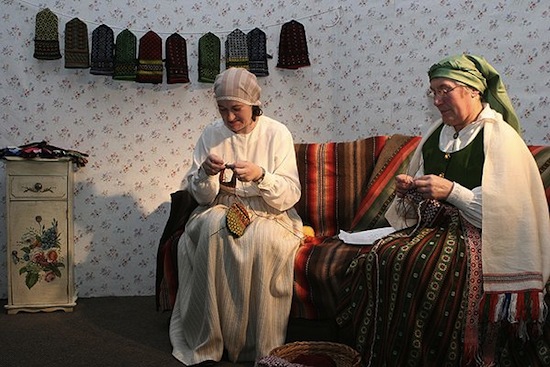 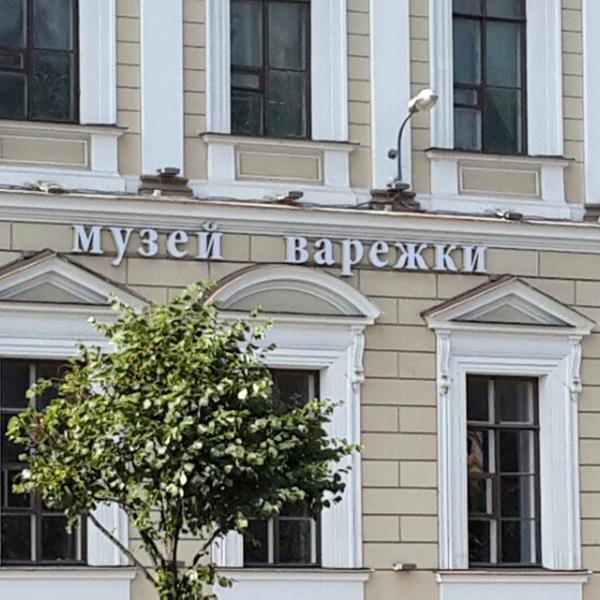 Город 
Санкт-Петербург
31 января 
2013 год
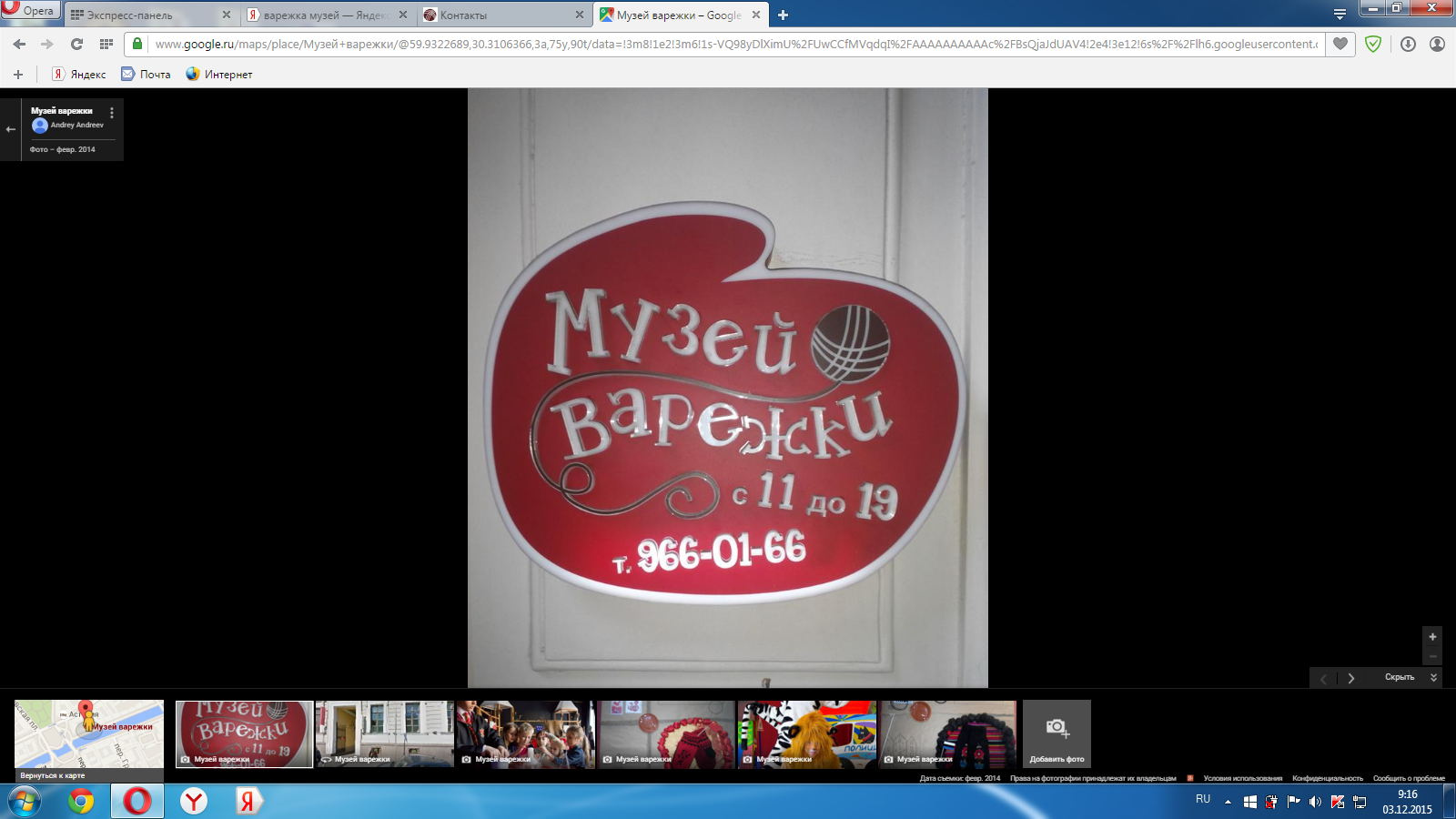 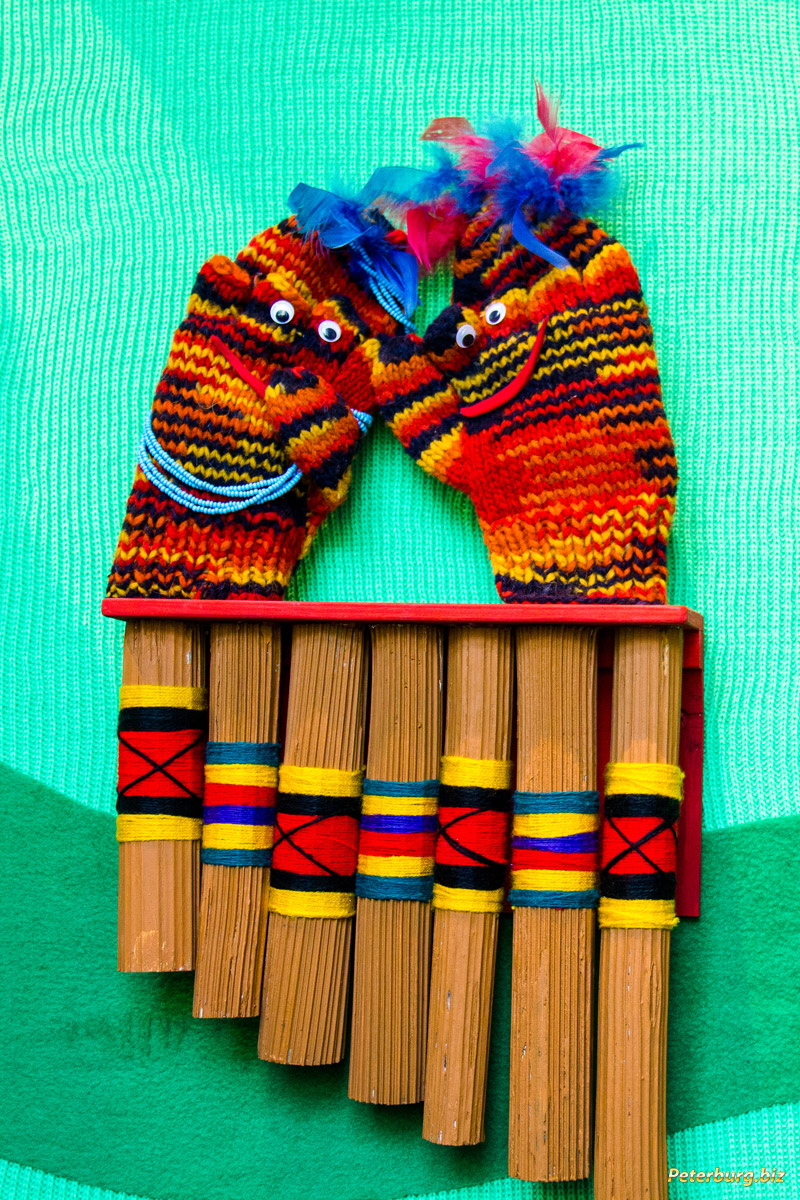 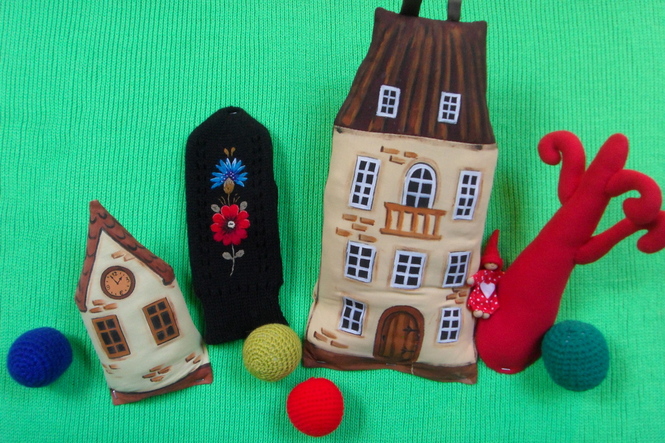 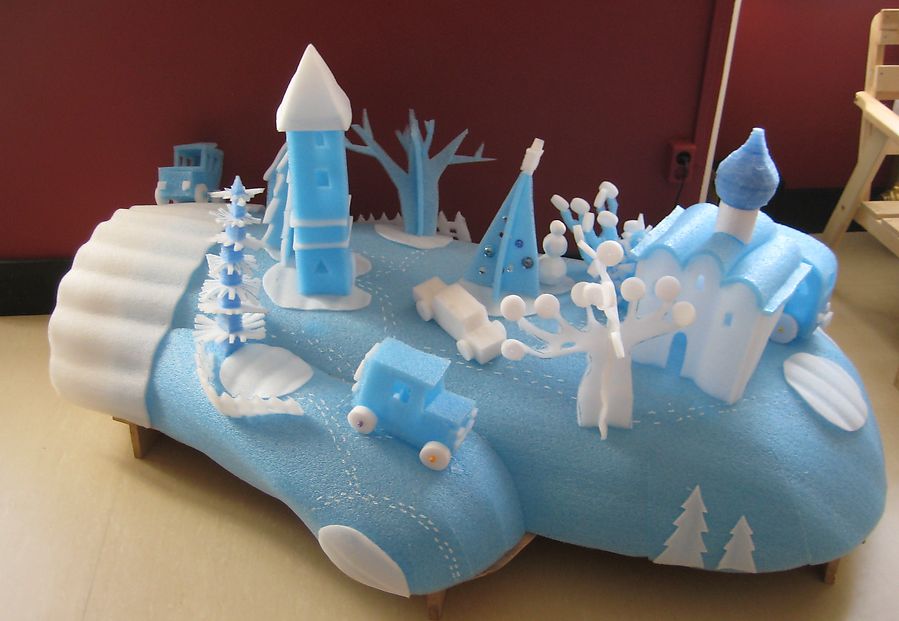 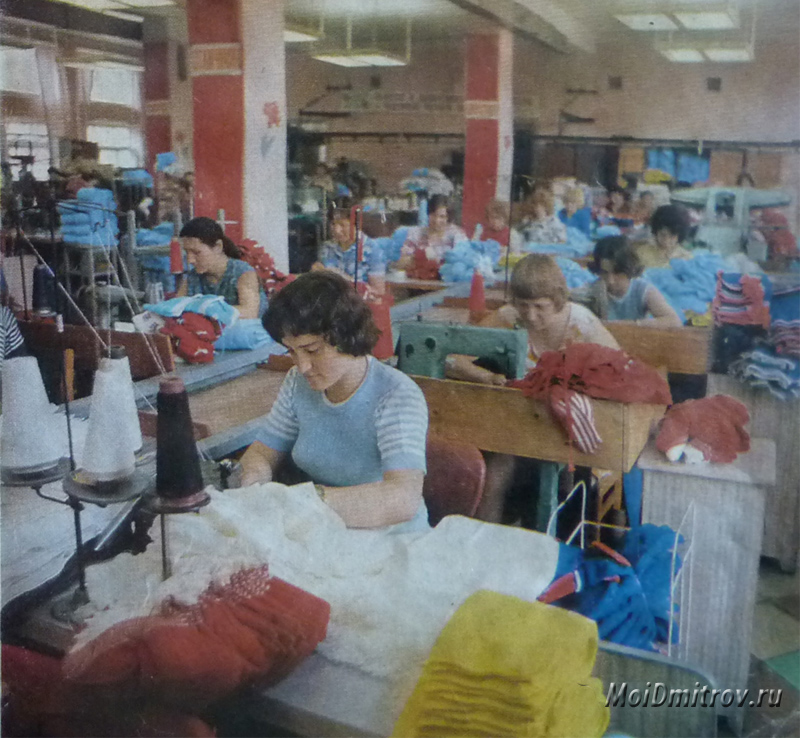 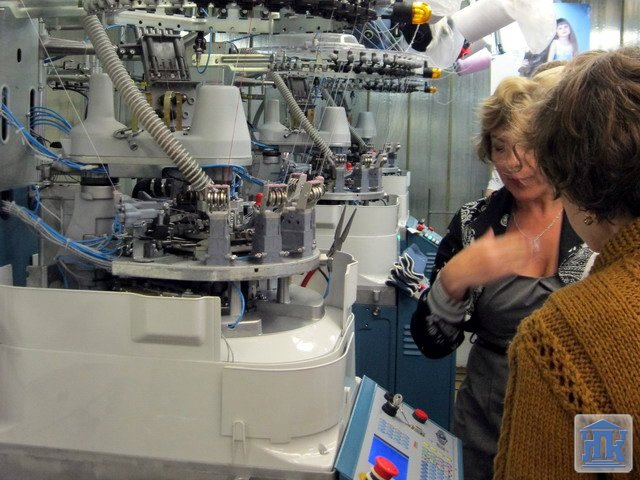 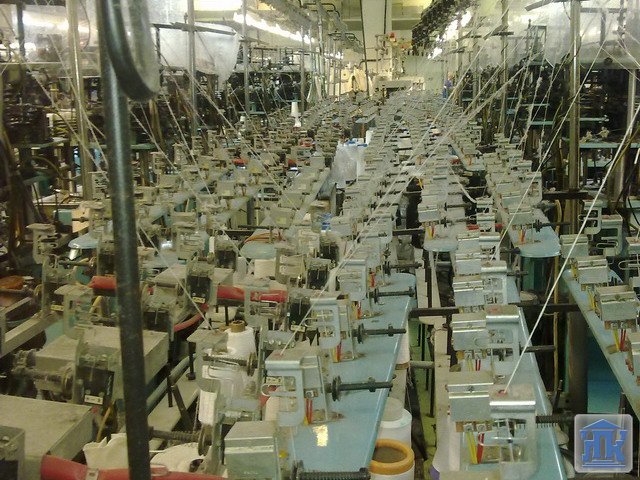 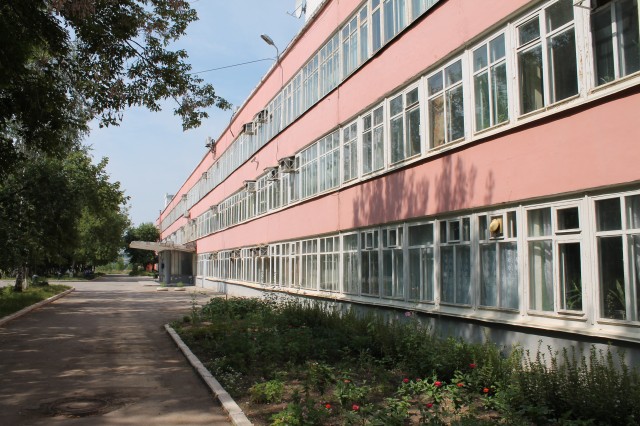 Лысьвенская чулочно – перчаточная фабрика
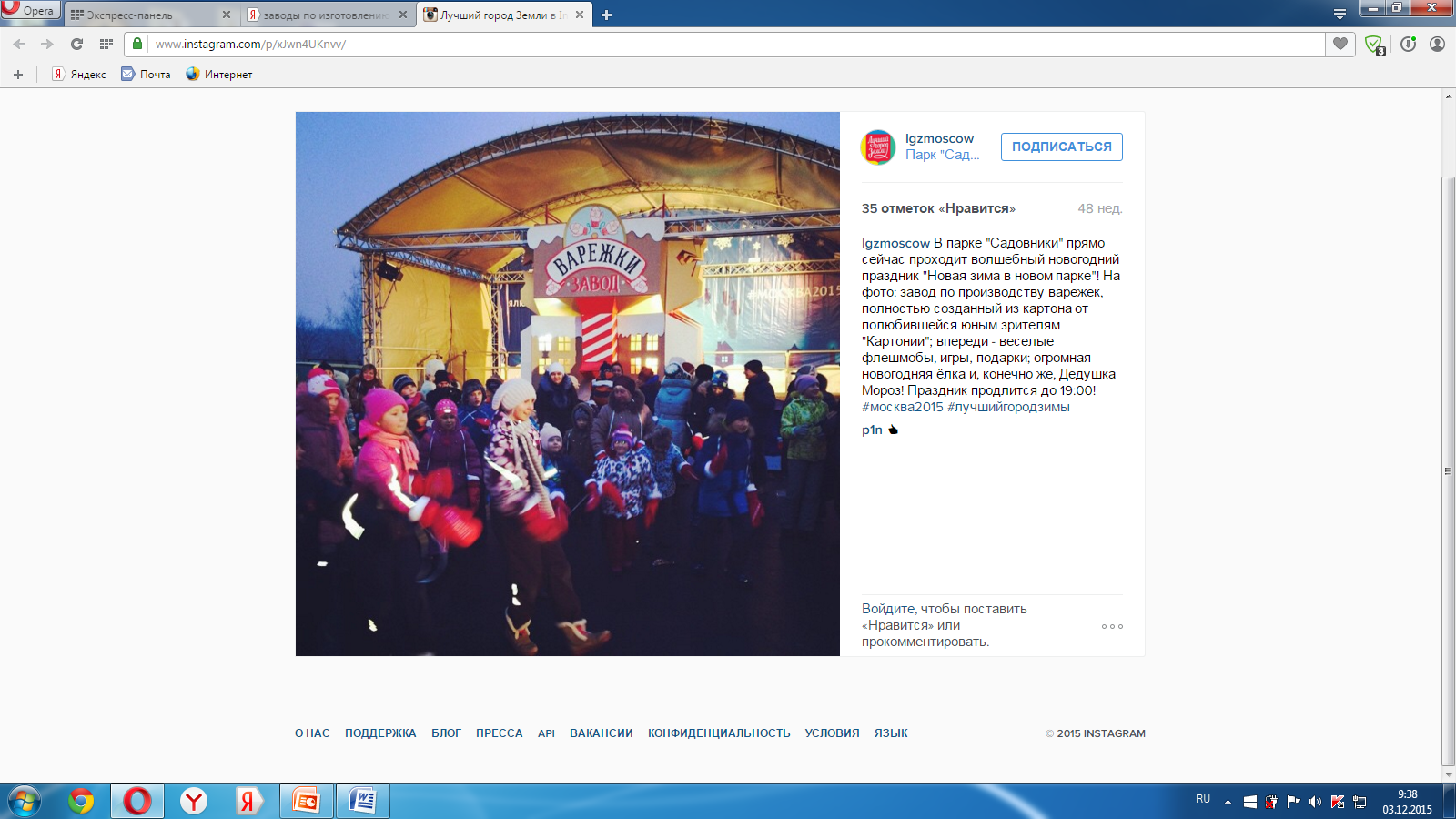 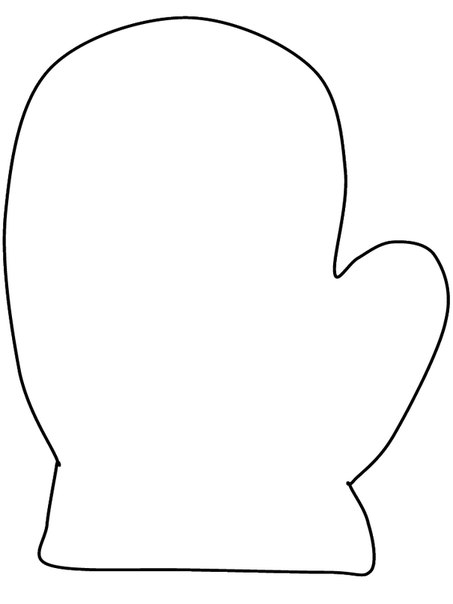 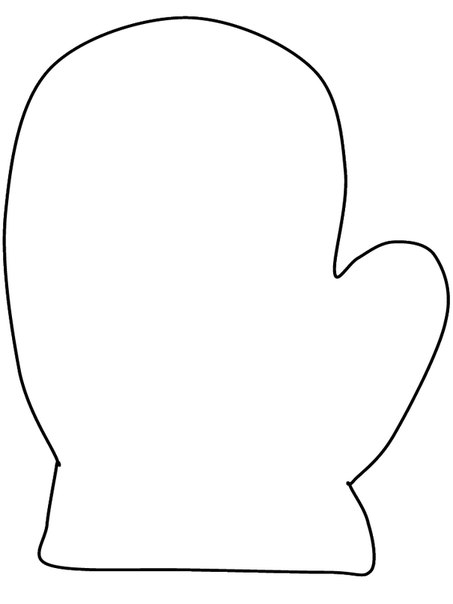 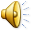 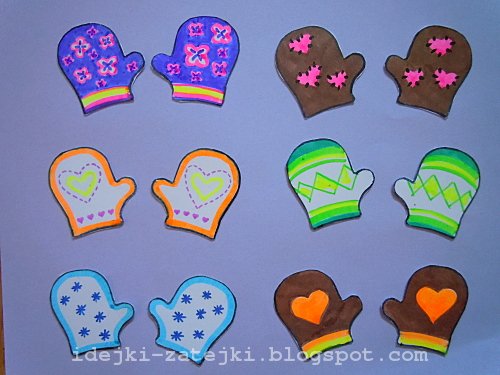 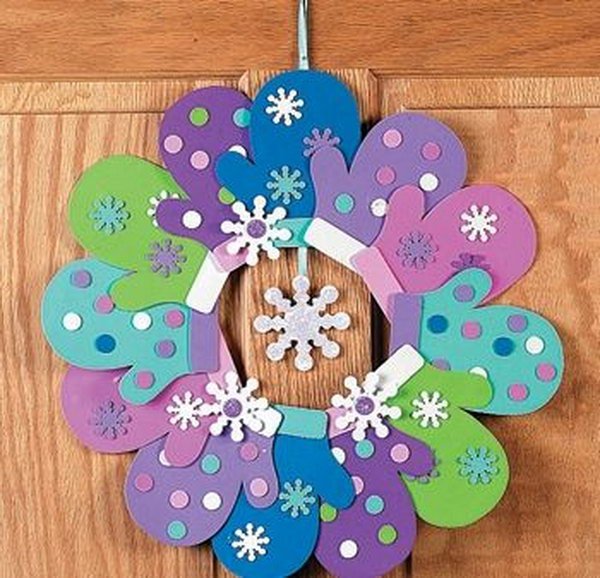 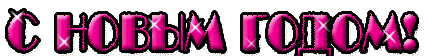 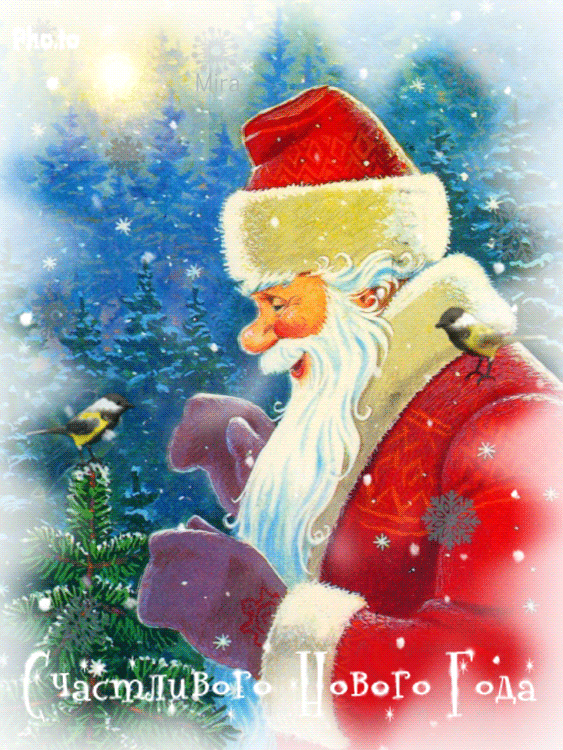 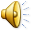